185 s before the impact
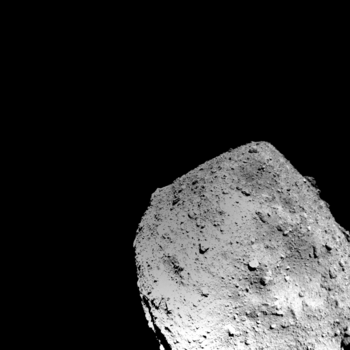 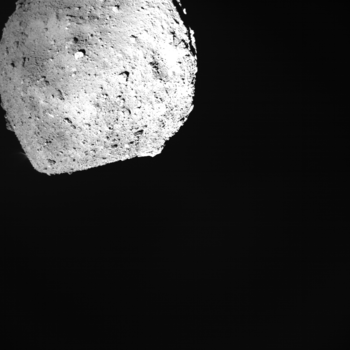 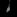 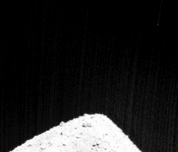 60º
SCI body
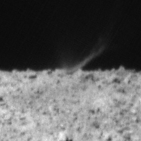 3s after the impact
B
A